Scripture Memorization Class
By David Batty
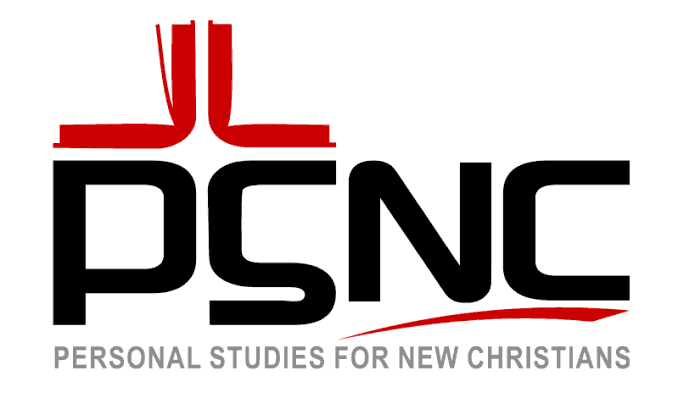 iTeenChallenge.org
09-2017
1
The role of memorizing scripture in the context of:
	
	Christian discipleship 

	Renewing your mind
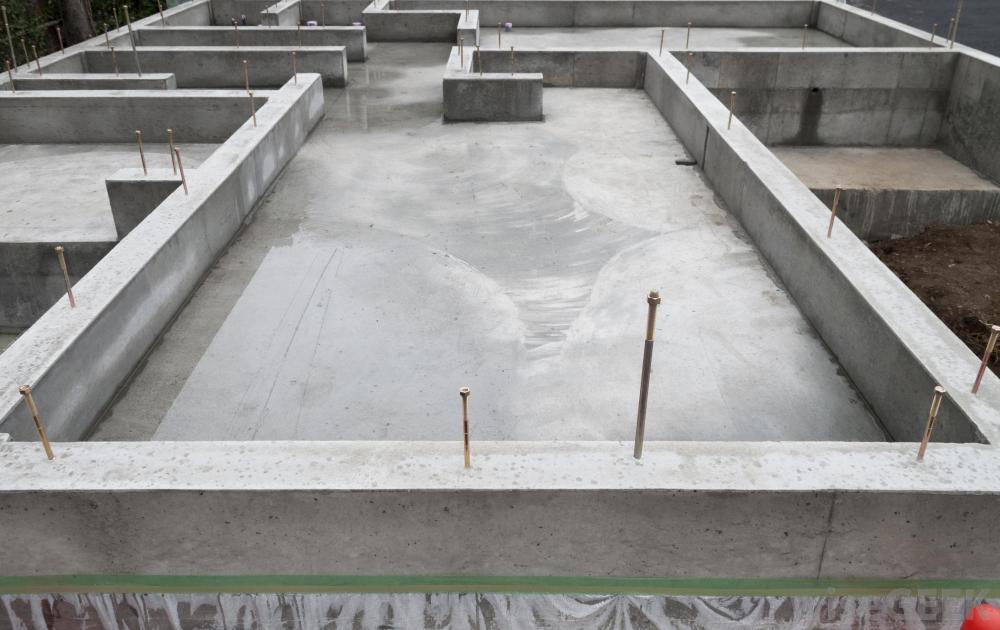 iTeenChallenge.org
09-2017
2
Floor of the car
iTeenChallenge.org
09-2017
3
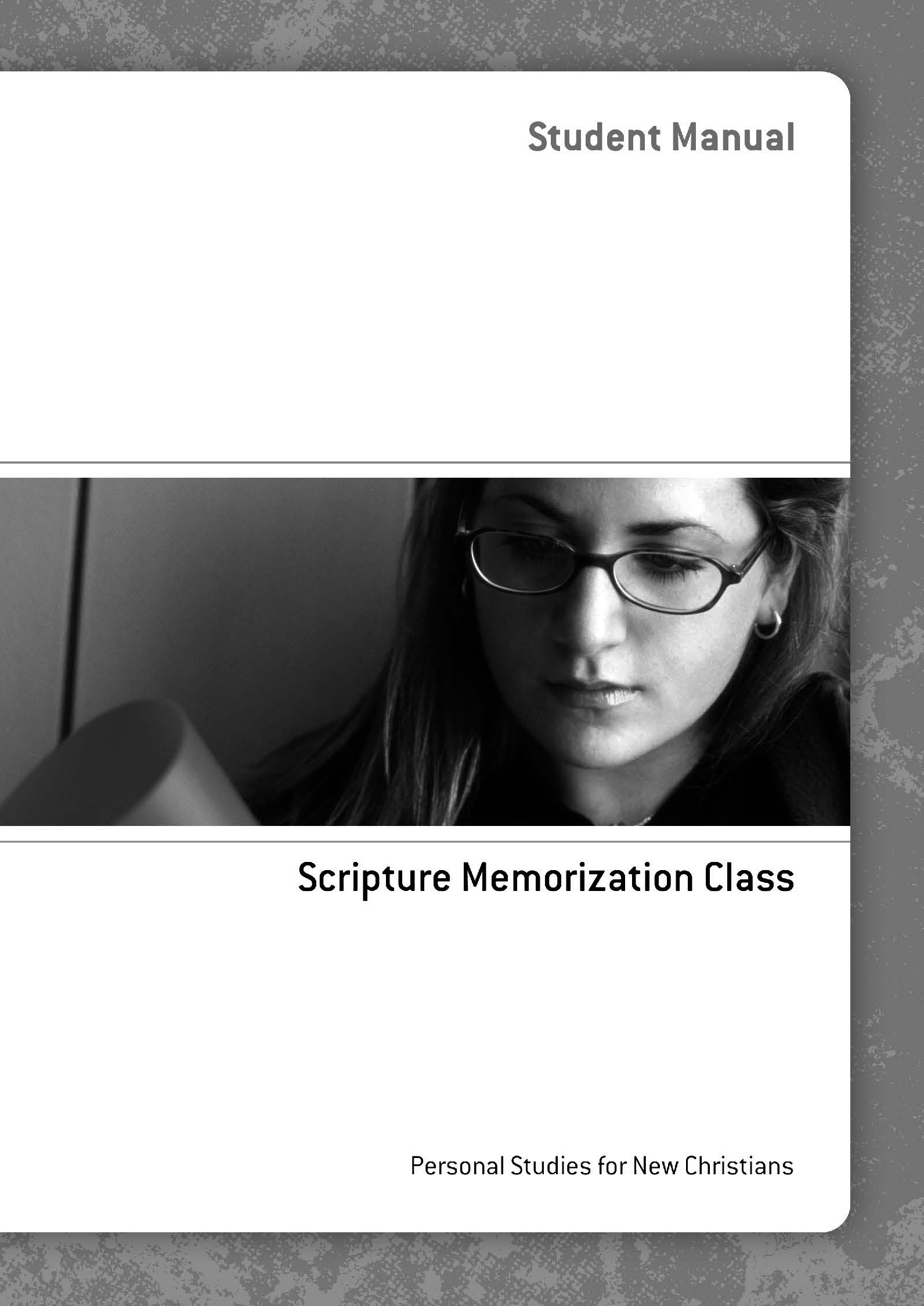 iTeenChallenge.org
09-2017
4
CLASS OBJECTIVES
1. 	I will memorize verses from the Bible
2. 	I will discover what God is teaching me in each verse I memorize.
3. 	I will determine at least 3 ways that I can apply the truths of each verse in my daily living experiences.
4.  	I will begin to practice these Biblical principles in my daily living.
5.  	I will begin to think about what these verses say when I encounter difficult situations in my daily experiences.
iTeenChallenge.org
09-2017
5
CLASS OBJECTIVES
6. 	I will begin to replace distracting thoughts about my past life (and temptations) with thoughts about these Biblical principles.
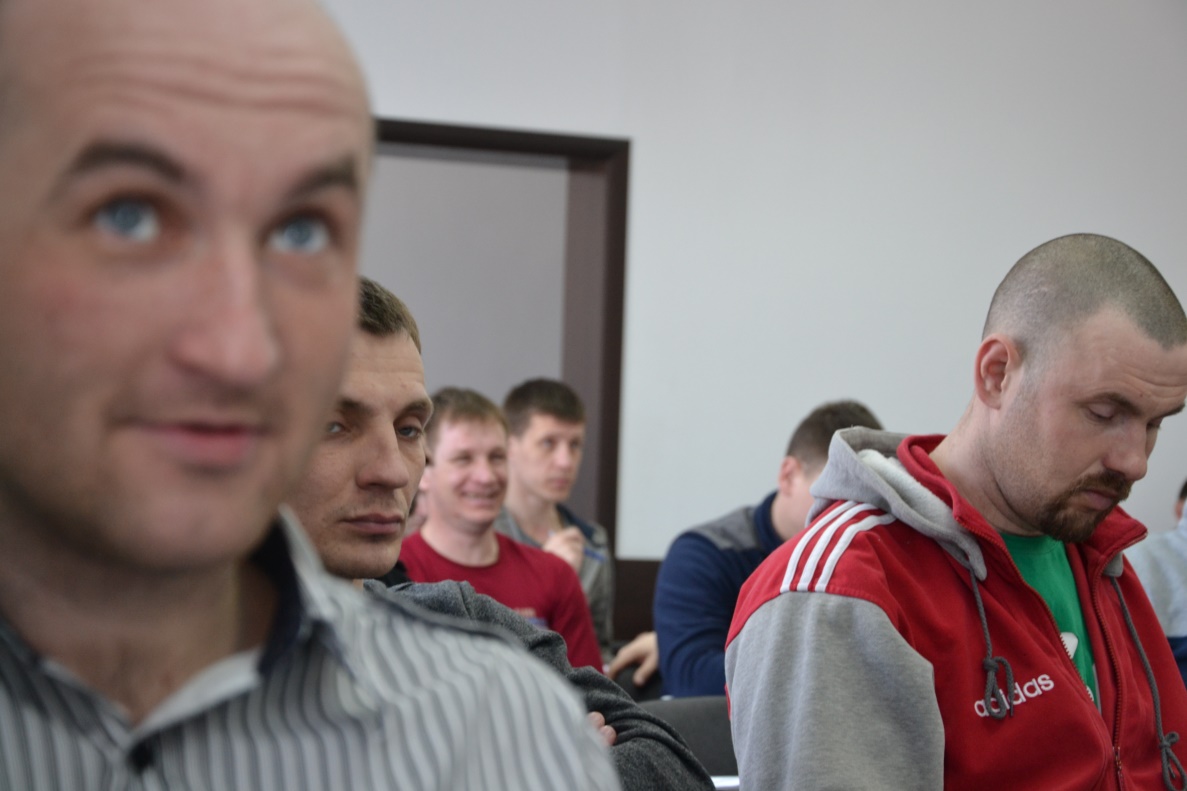 iTeenChallenge.org
09-2017
6
CLASS OBJECTIVES
7. 	I will use these verses as starting points in personal conversations with others here.
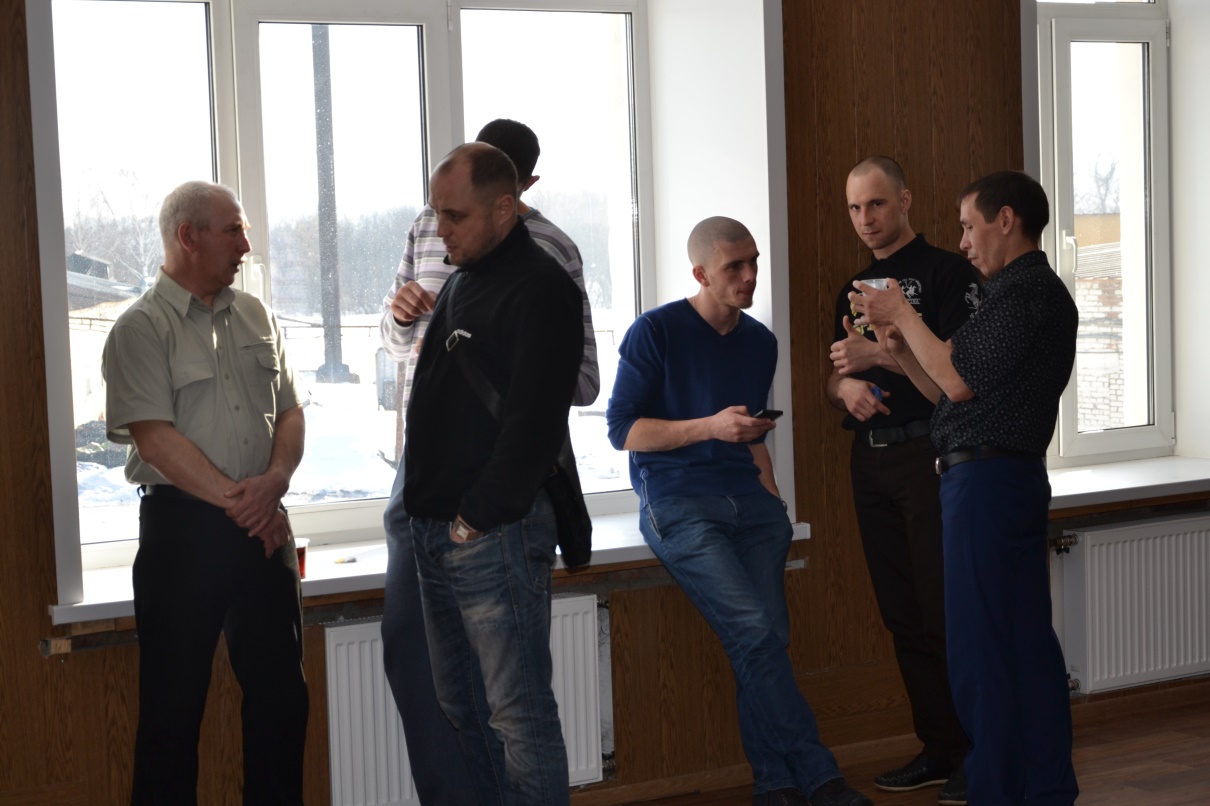 iTeenChallenge.org
09-2017
7
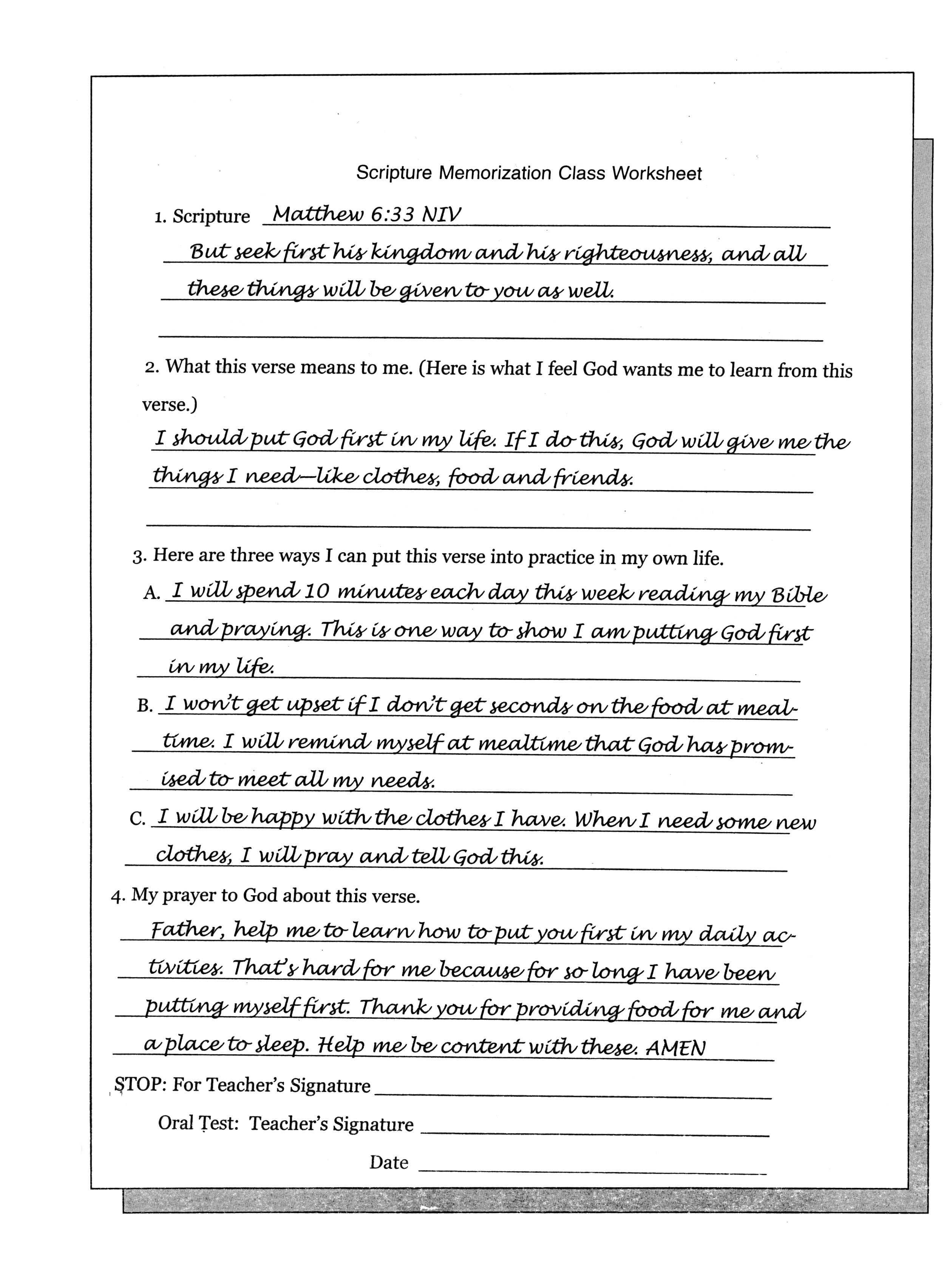 iTeenChallenge.org
09-2017
8
Part 3Special Projects
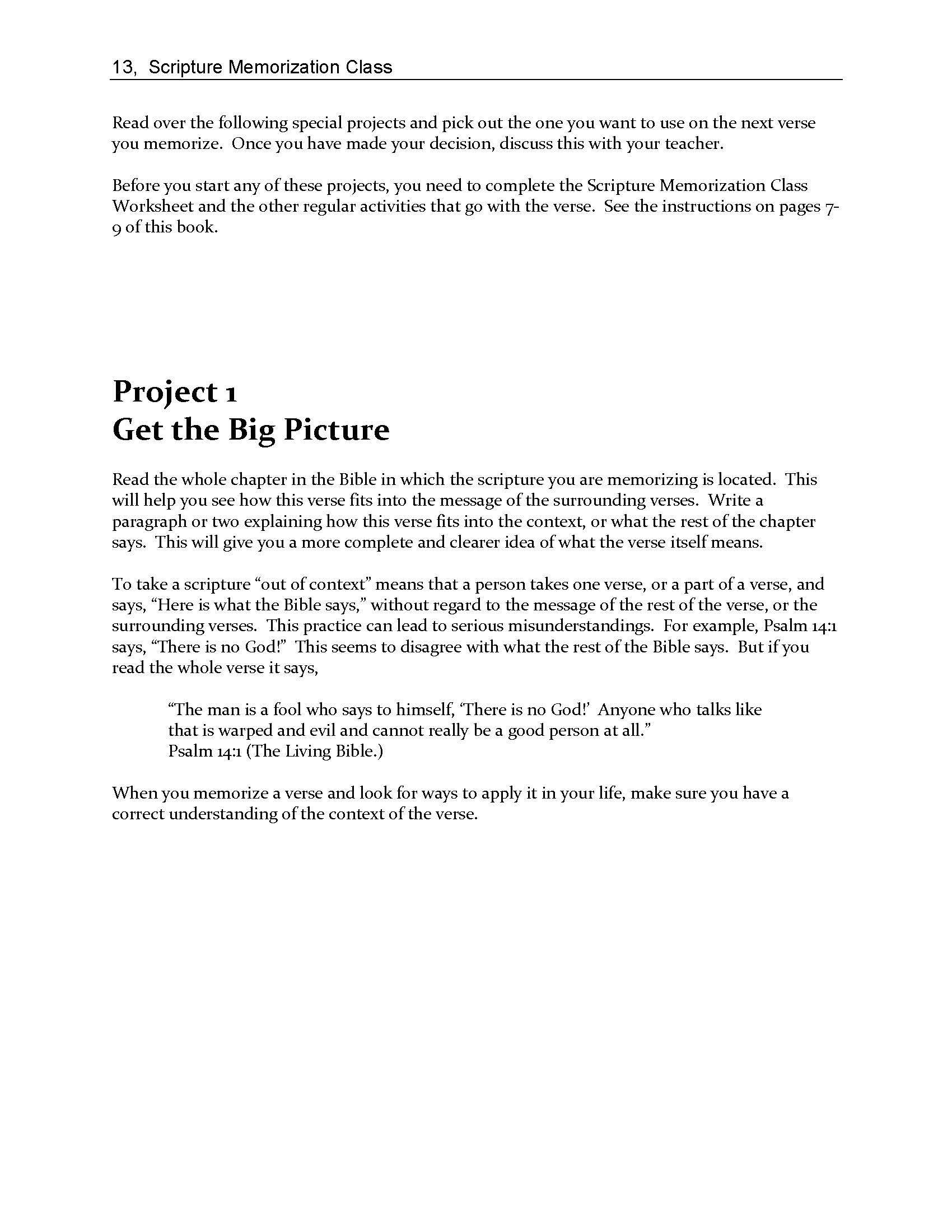 iTeenChallenge.org
09-2017
9
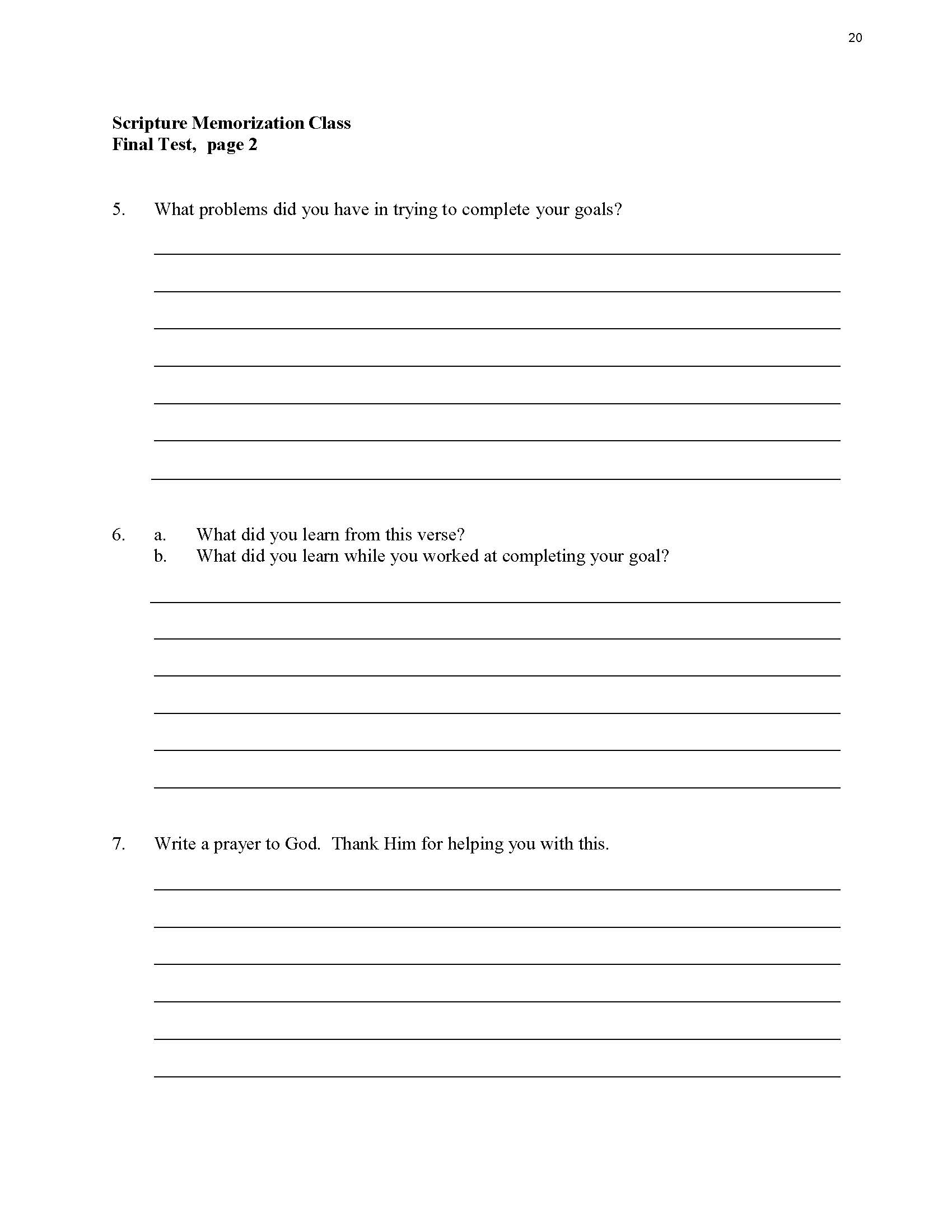 iTeenChallenge.org
09-2017
10
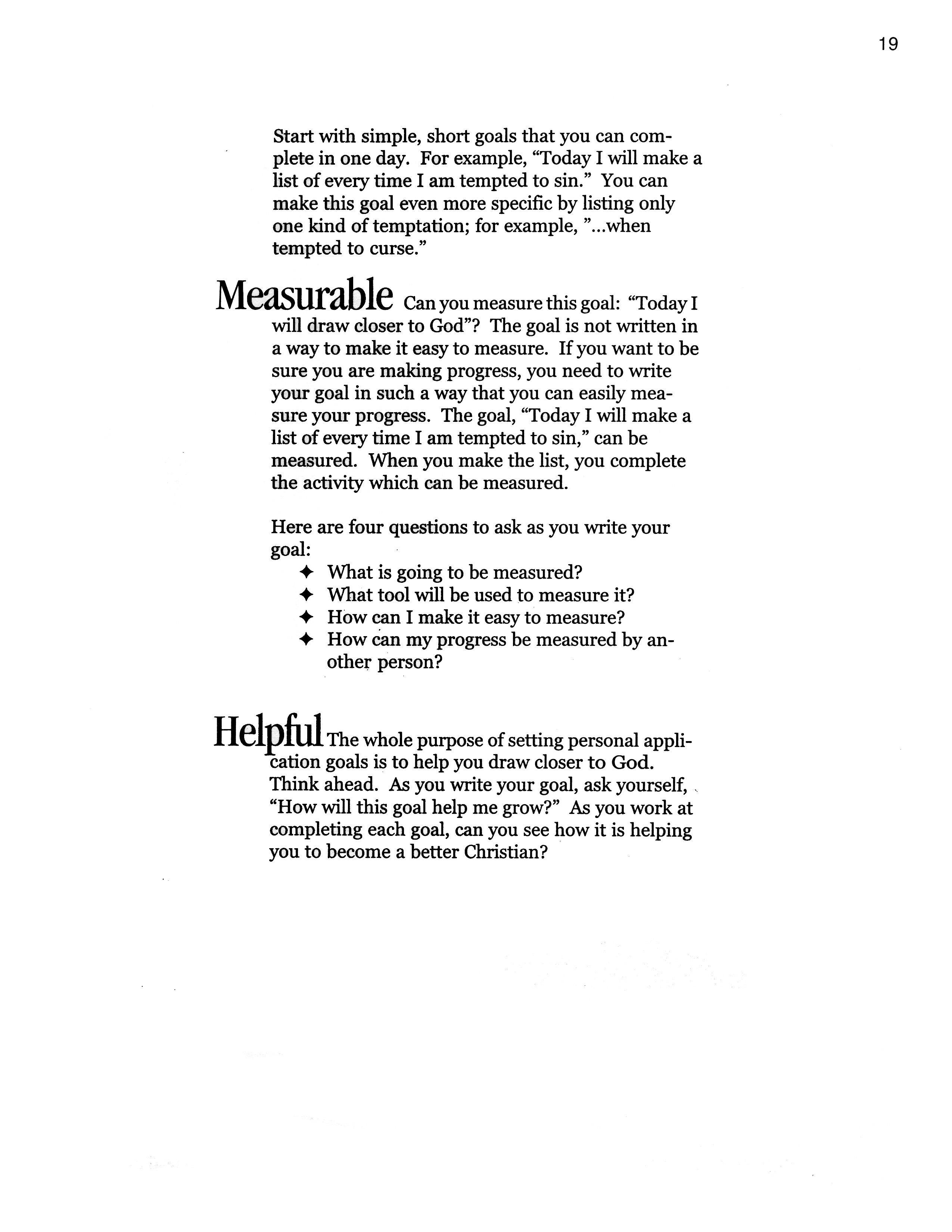 iTeenChallenge.org
09-2017
11
Floor of the car
iTeenChallenge.org
09-2017
12
Questions for discussion
iTeenChallenge.org
09-2017
13
Contact information
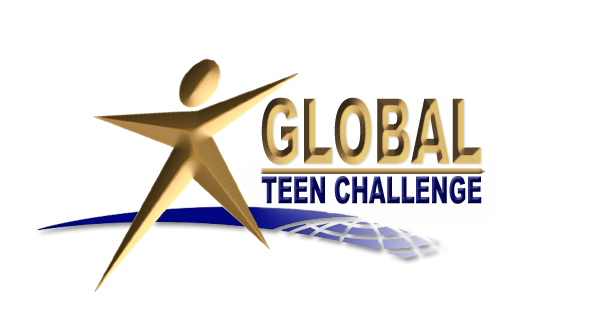 Global Teen Challenge
706-576-6555
www.GlobalTC.org
www.iTeenChallenge.org
iTeenChallenge.org
09-2017
14